Entrepreneurship: Successfully Launching New Ventures
Sixth Edition, Global Edition
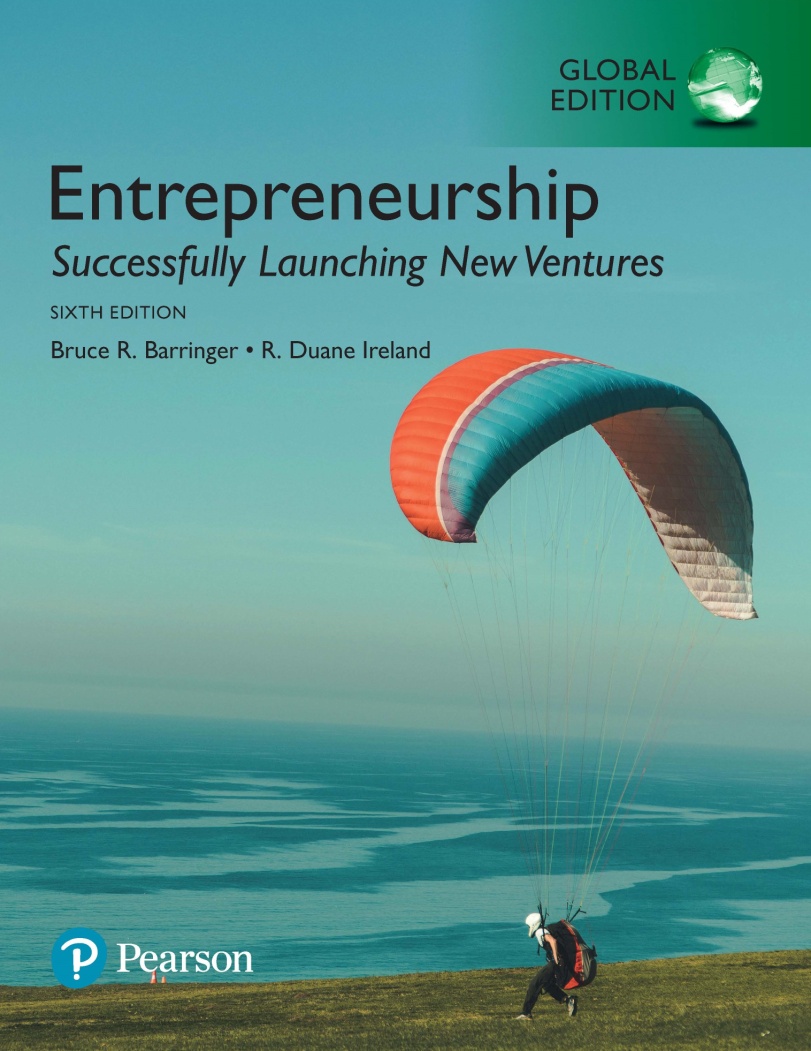 Chapter 10
Getting Financing or Funding
[Speaker Notes: If this PowerPoint presentation contains mathematical equations, you may need to check that your computer has the following installed:
1) MathType Plugin
2) Math Player (free versions available)
3) NVDA Reader (free versions available)]
Learning Objectives (1 of 2)
10.1 Describe the importance of financing for entrepreneurial success.
10.2 Explain why most entrepreneurial ventures need to raise money during their early life.
10.3 Identify and describe the three sources of personal financing available to entrepreneurs.
10.4 Identify and explain the three steps involved in properly preparing to raise debt or equity financing.
10.5 Explain the three most important sources of equity funding that are available to the entrepreneurial firm.
Learning Objectives (2 of 2)
10.6 Describe common sources of debt financing entrepreneurial firms use.
10.7 Describe several creative sources of financing entrepreneurial firms may choose to use.
Why Most New Ventures Need Financing or Funding
Figure 10.1 Three Reasons Start-Ups Need Funding
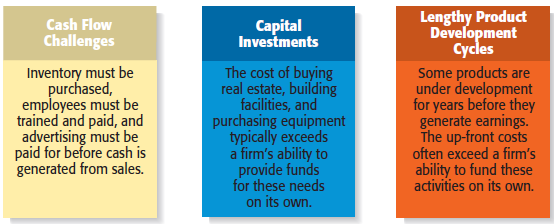 Alternatives for Raising Money for a New Venture
Personal Funds
Family and Friends
Debt Financing
Equity Capital
Creative Sources
I- Sources of Personal Financing (1 of 2)
I- Personal Funds
“Personal funds” means an individual's money in a  checking account (current account), savings account, cash-on-hand, and any other monetary assets belonging to the individual. OR, an individual can approach his/her Friends and Family, who are 
the second source of funds for many new ventures.
Also, an individual can go for “Bootstrapping” sources.
Sources of Personal Financing
Bootstrapping
Bootstrapping is finding ways to avoid the need for external financing or funding through creativity, ingenuity, thriftiness, cost cutting, or any means necessary.
Many entrepreneurs bootstrap out of necessity.
  Examples of Bootstrapping:
Buy used instead of new equipment.
Coordinate purchases with other businesses.
Lease equipment rather than buying.
Obtain payments in advance from customers.
Minimize personal expenses.
Sources of Personal Financing
Examples of Bootstrapping (cont.):
Avoid unnecessary expenses, such as lavish office space or furniture.
Buy items cheaply, but prudently, through discount outlets or online auctions such as eBay, rather than at full-price stores.
Share office space or employees with other businesses.
Hire interns.
Other Sources of Fund Raising
II- Equity Funding
Means exchanging partial ownership in a firm, usually in the form of stock, for funding.
III- Debt Financing
Is getting a loan.
Preparing to Raise Debt or Equity Financing (1 of 3)
Figure 10.3 Preparation for Debt or Equity Financing
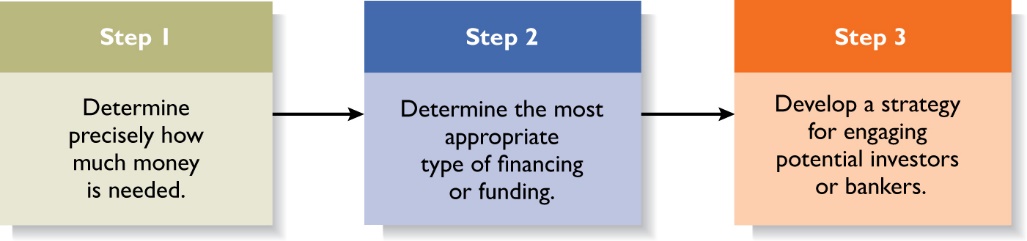 II- Sources of Equity Funding
A- Business Angels
   B- Venture Capital
   C- Initial Public Offerings
A- Business Angels (1 of 4)
Are individuals who invest their personal capital directly in start-ups.
The prototypical business angel is about 50 years old, has high income and wealth, is well educated, has succeeded as an entrepreneur, and invests in companies that are in the region where he or she lives.
Angel investors generally invest between $10,000 and $500,000 in a single company and are looking for companies that have the potential to grow 30 to 40 percent per year before they are acquired or go public.
A- Business Angels (2 of 4)
Many well-known companies, including Apple and Google, received their initial investment from one or more angel investors.
Many angels are motivated by more than financial returns: they enjoy the process of mentoring a new start-up.
Most angel investors remain fairly anonymous and are matched up with entrepreneurs via referrals.
A- Business Angels (3 of 4)
To find a business angel, an entrepreneur should discreetly work his/her network of acquaintances to see if anyone can make an appropriate introduction.
An advantage that college students have in regard to finding business angels is that many judge college or university-sponsored business plan or business model competitions. 
An example of an angel group is the Central Texas Angel Network (CTAN) located in Austin, TX.
B- Venture Capital (1 of 6)
Venture capital (VC) is a form of investment for early-stage, innovative businesses with strong growth potential. Venture capital provides finance and operational expertise for entrepreneurs and start-up companies, typically, although not exclusively, in technology-based sectors.
Venture capital is money that is invested by venture capital firms in start-ups and small businesses with exceptional growth potential.
A distinct difference between angel investors and venture capital firms is that angels tend to invest earlier in the life of a company, whereas venture capitalists come in later.
The majority of venture capital money goes to follow-on funding for businesses that were originally funded by angel investors, government programs, or by some other means.
B- Venture Capital (2 of 6)
Venture capital firms are limited partnerships of investors money who raise money in “funds” to invest in start-ups and growing firms.
Because in the past venture capitalists have funded high-profile successes such as Google, Facebook, Snap, and Twitter, the industry receives a great deal of attention.
The funds, or pools of money, are raised from high-net-worth individuals, (A high-net-worth individual (HNWI) is someone with liquid assets of at least $1 million), university endowments, foreign investors, and similar sources.
The venture capitalists are called general partners.
In fact, venture capitalists fund less than 1 percent of new firms, because they usually look for the “home run.” The result is that they do not fund the majority of the business plans they receive and review.
B- Venture Capital (4 of 6)
An advantage to obtaining this funding is that venture capitalists are extremely well-connected in the business world and can offer a firm considerable assistance beyond funding.
An important part of obtaining venture capital funding is going through the due diligence process, which  requires an examination of financial records before entering into a proposed transaction with another party.  It refers to the process of investigating the merits of a potential venture and verifying the key claims made in the business plan.
B- Venture Capital (5 of 6)
Firms that prove to be suitable for venture capital funding should conduct their own due diligence to make sure they end up with a venture capital firm that is a good fit.
They should ask the following questions before accepting funds from a particular venture capital firm.
Do the venture capitalists have experience in our industry?
Do they take a highly active or passive management role?
Does the firm have deep enough pockets or sufficient contacts within the venture capital industry to provide follow-on rounds of financing?
Is the firm negotiating in good faith in regard to the percentage of our firm they want in exchange for their investment?
C- Initial Public Offering (1 of 3)
An initial public offering (IPO) is a company’s first sale of stock to the public. When a company goes public, its stock is traded on one of the major stock exchanges.
Most entrepreneurial firms that go public trade on the NASDAQ, which is weighted heavily toward technology, biotech, and small-company stocks.  
An IPO is an important milestone for a firm. Typically, a firm is not able to go public until it has demonstrated that it is viable and has a bright future.
C- Initial Public Offering (2 of 3)
Reasons that Motivate Firms to Go Public
Is a way to raise equity capital to fund current and future operations.
Raises a firm’s public profile, making it easier to attract high-quality customers and business partners.
Is a liquidity event that provides a means for a company’s investors to recoup their investments.
Creates a form of currency that can be used to grow the company via acquisitions.
(An acquisition is a business transaction that occurs when one.  company purchases and gains control over another company).
III- Sources of Debt Financing
Commercial Banks
SBA Guaranteed Loans (Small Business Administration)
The SBA loan guarantee works as a substitute for the needed collateral and provides the lender with satisfactory security to support the loan. If the borrower fails to repay the loan, the lender can recover the guaranteed portion of the loan from the SBA.
U.S. Small Business Administration (SBA): An independent agency of the federal government created in 1953 to help Americans start, build, and grow businesses by delivering lenders loan guarantees and by offering borrowers counseling sessions and other forms of assistance for their small businesses.
A- Commercial Banks (1 of 2)
Historically, commercial banks have not been viewed as a practical source of financing for start-up firms.
This sentiment is not a knock against banks; it is just that banks are risk averse, and financing start-ups is a risky business.
Banks are interested in firms that have a strong cash flow, low leverage, audited financials, good management, and a healthy balance sheet.
Although many new ventures have good management, few have the other characteristics, at least initially.
The good news is that despite these historical precedents, some banks are starting to engage start-up entrepreneurs.
B- SBA Guaranteed Loans (1 of 2)
The SBA Guaranteed Loan Program
The most notable SBA program available to small businesses is the 7(A) Guaranty Program.
The program operates through private-sector lenders who provide loans that are guaranteed by the SBA.
The loans are for small businesses that are unable to secure financing on reasonable terms through normal lending channels.
Almost all businesses are eligible to apply for and SBA loan.
B- SBA Guaranteed Loans (2 of 2)
Size and Types of Loans
The SBA can guarantee as much as 85% on loans up to $150,000 and 75% on loans for more than $150,000.
An SBA guaranteed loan can be used for almost any legitimate business purpose.
Although SBA guaranteed loans are utilized more heavily by existing small businesses than start-ups, they should not be dismissed as a possible source of financing.
IV- Other Sources of Debt Financing (1 of 3)
Online Lenders (an alternative to a traditional banks)
There is a group of online lenders, including OnDeck, Kabbage, and BlueVine that provide loans to businesses.
Depending on the company, loans are available from $2,000 to $2 million.  
Interest rates are normally higher than charged by a commercial bank, so it is advisable to check the terms carefully.
Other Sources of Debt Financing (2 of 3)
Peer-to-Peer Lenders
Peer-to-peer lenders underwrite borrowers but don’t fund the loans directly. (Underwriting is the process of examining the financials of a loan or insurance application to determine how much risk they pose to a lender or insurer)
Instead, they act as intermediaries between borrowers and individuals or borrowers and institutional investors.
The annual percentage rate, which in many cases is high.
Other Sources of Debt Financing (3 of 3)
Vendor Credit
Also known as trade credit, is when a vendor extends credit to a business in order to allow the business to buy its products and/or services up front but defer payment until later.
Factoring
Is a financial transaction whereby a business sells its accounts receivable to a third party, called a factor, at a discount in exchange for cash.
Accounts receivable refer to the money a company's customers owe for goods or services they have received but not yet paid for. For example, when customers purchase products on credit, the amount owed gets added to the accounts receivable. It's an obligation created through a business transaction.
V- Creative Sources of Financing or Funding
Crowdfunding
Leasing
SBIR and STTR Grant Programs
Other Grant Programs
Strategic Partners
Crowdfunding (1 of 2)
Crowdfunding is the practice of funding a project or new venture by raising monetary contributions from a large number of people (the “crowd”) typically via the Internet.
Equity-based crowdfunding helps businesses raise money by tapping individuals and investors who provide funding in exchange for equity in the business.
Crowdfunding refers to raising money from the public (i.e., the "crowd"), through online forums, social media, and crowdfunding websites. Equity crowdfunding involves exchanging relatively small amounts of cash allowing investors to own a proportionate slice of equity in the business.
Leasing (1 of 2)
A lease is a written agreement in which the owner of a piece of property allows an individual or business to use the property for a specified period of time in exchange for payments.
The major advantage of leasing is that it enables a company to acquire the use of assets with very little or no down payment. Leasing is almost always more expensive than paying cash for an item, so most entrepreneurs think of leasing as an alternative to equity or debt financing.
Leases for facilities and leases for equipment are the two most common types of leases that entrepreneurial ventures undertake.
SBIR and STTR Grants (1 of 5)
SBIR and STTR Programs
The Small Business Innovation Research (SBIR) and the Small Business Technology Transfer (STTR) programs are two important sources of early-stage funding for technology firms.
These programs provide cash grants to entrepreneurs who are working on projects in specific areas.
The main difference between the SBIR and the STTR programs is that the STTR program requires the participation of researchers working at universities or other research institutions.
Other Grant Programs
Private Grants
There are a limited number of grant programs available to entrepreneurs.
Getting grants takes a little detective work.
Granting agencies are low key (secretly), and must be sought out.
Other Government Grants
The federal government has grant programs beyond the SBIR and STTR programs.
The full spectrum of grants available is listed at www.grants.gov.
Strategic Partners
Strategic partners are another source of capital for new ventures. 
A strategic partnership is a business partnership that involves the sharing of resources between two or more individuals or companies to help all involved succeed. Strategic partners are usually non-competing businesses and often share both the risks and rewards of the decisions of both companies.
Many partnerships are formed to share the costs of product or service development, to gain access to particular resources, or to facilitate speed to market.